Generalforsamling i Sydjysk Hovedkreds
Lørdag den 16. marts 2024 på Sportshotel Vejen
Dagsorden

1. Valg af dirigent 
2. Formandens beretning 
3. Kassererens beretning
4. Budgetoplæg
5. Fastsættelse af kontingent
6. Holdturneringen                  
7. Pokalturneringen                 
8. Ungdomsaktiviteter            
9. Andre aktiviteter for året 
10. Indkomne forslag
11. Valg.
Hovedkredsens bestyrelse vælges for 1 år ad gangen. Der vælges formand, kasserer og 3 bestyrelsesmedlemmer. Desuden vælges hvert år en bestyrelsessuppleant, 2 revisorer og en revisorsuppleant.

12. Eventuelt.
1. Valg af dirigent
Bestyrelsen foreslår:
Michael Jakobsen
Indkaldelse/varsling

- Mail udsendt til klubformænd i hovedkredsen den 16. februar 2024
- Offentliggjort på http://sydjysk-hk.dk/ og på https://www.facebook.com/sydjysk.skak den 16. februar 2024
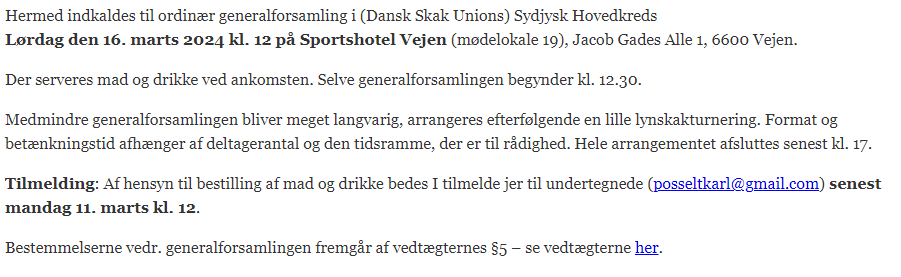 2. Formandens beretning 1(9)
1. Indledning 
Før aflæggelse af beretningen vil jeg bede forsamlingen om et minuts stilhed til minde om de medlemmer/skakkammerater, der siden sidst er afgået ved døden… Tak! 
Efter sidste års generalforsamling konstituerede bestyrelsen sig således:- Formand Karl Posselt og kasserer Claus Marcussen (direkte valgt på generalforsamlingen)- Holdturneringsleder Lars Wisler- Ungdomsleder John Engstrøm- Sekretær Søren Krabbenhøft
2. Om bestyrelsens arbejde
Vi har holdt 4 bestyrelsesmøder siden generalforsamlingen i 2023. Sådan har det været de fleste af mine år i hovedkredsbestyrelsen, og planlægningen af bestyrelsesmøderne sker under hensyn til de tilbagevendende opgaver, der skal løses. Når det så er nødvendigt at få afklaret sager mellem de planlagte møder, har vi klaret det via mailkorrespondance. I øvrigt er vi efter Covid-pandemiårene vendt tilbage til fysiske møder, når det nu er så forholdsvis få møder, det drejer sig om.
2. Formandens beretning 2(9)
Information om bestyrelsens arbejde kan I altid finde på hjemmesiden (http://sydjysk-hk.dk/). Dels via møde- og generalforsamlingsreferater, dels vi indlæg på hjemmesiden om andre begivenheder i løbet af året. Siden sidst har der været 20 indlæg på hjemmesiden, og det kunne sikkert have været mange flere, hvis I som klubber brugte hjemmesiden noget mere. Det sker sjældent – eller snarere aldrig, at andre end bestyrelsen skriver indlæg til siden. Hvis I har glemt jeres formands-password eller har skiftet formand, kan I henvende jer til Claus Marcussen for at få et nyt. 
Der ligger en række oplysninger på hjemmesiden, som alle kan få brug for, men ellers er der mere liv på Hovedkredsens Facebookside (https://www.facebook.com/sydjysk.skak). Her har der været ca. 80 opslag siden sidste generalforsamling, og selv om ingen er forpligtet til at ”være på Facebook”, kommer information via denne kanal ud til en noget bredere kreds af medlemmer – faktisk både inden for og uden for hovedkredsen. Det sidste måske også, fordi Facebooksiden ikke holder sig til skakbegivenheder inden for hovedkredsens egen geografi. Siden har p.t. ca. 160 følgere.
2. Formandens beretning 3(9)
4 bestyrelsesmøder og en generalforsamling burde ikke kunne afskrække nogen, der i forvejen kender til frivilligt arbejde. Ikke desto mindre har det vist sig at være en udfordring år efter år at få valgt en fuldtallig bestyrelse til at lede Sydjysk Hovedkreds. 
Da vi sidste år var i bekneb, blev det foreslået at nedfælde bestyrelsens opgaver, så alle kunne få indsigt i opgaverne og deres omfang. Det blev så en ny aktivitet at udarbejde funktionsbeskrivelser for bestyrelsesarbejdet. Det var ganske nyttigt for vores egen skyld, og beskrivelserne ligger nu frit tilgængelige på hjemmesiden. Desværre har det ikke fået nye kandidater i hobetal til at melde sig under fanerne. 
Lige som ved ethvert andet stillingsopslag er beskrivelserne en bruttoliste over alle de kvalifikationer, man kunne ønske sig – og alle de opgaver, man i den ideelle verden gerne vil have løst. Det er sjældent, man kan få hele pakken, og det er vigtigt at understrege den formulering, der går igen i funktions-/stillingsbeskrivelserne:
”Foreningens bestyrelse er sammensat af frivillige – tillidsvalgt af Hovedkredsens klubber på en generalforsamling. Der stilles ikke yderligere konkrete krav til kvalifikationer. Det er en fordel, hvis…”
2. Formandens beretning 4(9)
Jeg har ulejliget jer et par gange i løbet af året med opfordring til at komme med kandidatforslag, men jeg ved stadig ikke helt, hvad der vil ske under dagsordenens pkt. 11. Valg – bortset fra, at jeg efter at have været formand siden fusionen i 2015 fratræder som formand!3. Årets gang Holdturneringen og SydGrandPrix er selvstændige punkter på dagsordenen. Dem vil Lars og jeg fortælle lidt mere om senere. Begge disse aktiviteter er netop afsluttet, og jeg vil ønske præmietagere og vindere til lykke – samt takke arrangørklubberne og de frivillige for indsatsen. Pokalturneringen – hurtigskak for 4-mandshold er yderligere ét af de faste arrangementer på Hovedkredsens årsplan. Kvalifikationsstævnet blev spillet lørdag den 15. april 2023 i Riddersalen på Museum Sønderskov med 10 deltagende hold – alle tilmeldt i Bredderækken. Det blev som sædvanligt et hyggeligt arrangement, men der blev også spillet seriøs skak. Esbjerg Skakforenings hold sejrede knebent foran sidste års vinder fra Springeren Kolding.
2. Formandens beretning 5(9)
Ved Dansk Skak Unions pokalfinale i Pinsen deltog i alt 185 spillere – heraf følgende hold fra Sydjysk Hovedkreds: Fredericia (eliterækken), Esbjerg Skakforening og Springeren Kolding (bredderækken), et seniorhold (50+) fra Varde. Jeg synes, at kvalifikationsstævnet har sin egen berettigelse, hvor også hold/klubber, der måske ikke har ambitioner om at gå videre til finalen, finder det sjovt at deltage.
Der er udsendt invitation til dette års kvalifikationsstævne i Pokalturneringen. Det foregår igen på Museum Sønderskov, og datoen er lørdag den 6. april 2024. Husk at få samlet et hold i god tid inden tilmeldingsfristens udløb den 29. marts.
2. Formandens beretning 6(9)
Andre turneringsaktiviteter. Hen over året har der som sædvanlig været god turneringsaktivitet. Det gælder ikke mindst de tilbagevendende SonFlow, Fredericia Chess og Esbjerg efterår. Men også adskillige andre EMT-er m.m. Både åbne klubturneringer, fælles EMT-er arrangeret af samarbejdende naboklubber, grænseoverskridende arrangementer med Tønder og Løgumkloster Skakklub som medarrangører samt naturligvis en lang række mindre formelle skakaktiviteter. Alt i alt et fantastisk tag-selv-bord for entusiaster, der har tid og lyst til meget skak! Og DSUs turneringsside er glimrende som redskab til at holde sig ajour med, hvad der foregår.
Klubjubilæer. I 2024 har Ribe Skakklub kunnet fejre 100-års jubilæum, og senere på året følger Gråsten Skakklub efter med en lige så rund fødselsdag. Det fejrer klubben i øvrigt med en flot, længe forberedt jubilæumsturnering allerede i Pinsedagene. Bak op om den!
2. Formandens beretning 7(9)
Medlemssituationen. Pr. 01-01-2024 var vi 469 medlemmer i Sydjysk Hovedkreds. Det er 12 flere end sidste år på samme tid. Ved dannelsen af den fusionerede Hovedkreds i 2015 var vi 552, så vi kæmper stadig med at kompensere for virkningerne af et antal nedlagte klubber. I min egen klub Vojens har vi efterhånden en del medlemmer, der kommer langvejs fra. Det er naturligvis dejligt, men også et tegn på, at der er for langt mellem klubberne. Der mangler især klubber i midtlandet fra Bov til Grindsted. Jeg vil opfordre alle klubber til at gøre en indsats for ikke mindst at tiltrække og fastholde de mest interesserede af de mange børn, der stifter bekendtskab med skakspillet i deres skole.
4. Nye initiativer. 
Bestyrelsen har ikke igangsat nye eller ekstraordinære aktiviteter i beretningsåret, men som nævnt med inspiration fra sidste års generalforsamling udarbejdet funktionsbeskrivelser samt støttet både ungdomsarbejdet og SGP-arrangørerne ved at indkøbe og finansiere en fælles medaljeløsning til skoleskakgruppen i SGP-turneringerne. Det har fungeret fint.
2. Formandens beretning 8(9)
Derudover har bestyrelsen reageret på Divisionsreformen, der har som konsekvens, at der kommer nogle divisionshold ned i hovedkredsholdturneringen fra næste sæson. Bestyrelsen fremsætter således forslag om, hvordan det kan håndteres, på den generalforsamling, vi er i gang med.
5. Andre emner
Skaklejr. Der afholdes igen i år skaklejr for unge skakspillere i sommerferien. Det foregår på Skanderup Efterskole – nær Lunderskov – og altså i vores område. Jeg plejer her på generalforsamlingen at opfordre jer til at sørge for tilmelding af de interesserede børn, I har kontakt med. Men årets skaksommerlejr blev fuldt booket i løbet af mindre end 24 timer. Den er endda udvidet med ekstra 10 pladser, men nu er der så også HELT fyldt! Det betyder, at lejrledelsen kan byde velkommen til 100 skakentusiastiske børn og unge søndag den 7. juli 2024! Jeg tror, der er tilmeldt 12-14 børn og unge her fra hovedkredsen. Det kunne godt være flere – fra flere klubber.
Kontingent. Dansk Skak Union forhøjede med virkning fra 1. juli 2023 kontingentet med 60 kr. pr. år. I Sydjysk Hovedkreds besluttede vi i den forbindelse at reducere kontingentet til hovedkredsen for at mildne de økonomiske konsekvenser for klubberne.
2. Formandens beretning 9(9)
6. Afslutning
Mht. Hæderstegn og Initiativpræmie har vi som sædvanlig indsendt vores indstillinger til DSUs Hovedbestyrelse. Kandidater og motivationer vender jeg tilbage til under generalforsamlingens sidste dagsordenspunkt: Eventuelt.
Jeg vil slutte med at takke jer, der er mødt op i dag, for jeres interesse – og tak til bestyrelsen for samarbejdet i beretningsperioden.
/Karl Posselt, 14-03-2024
3. Kassererens beretning
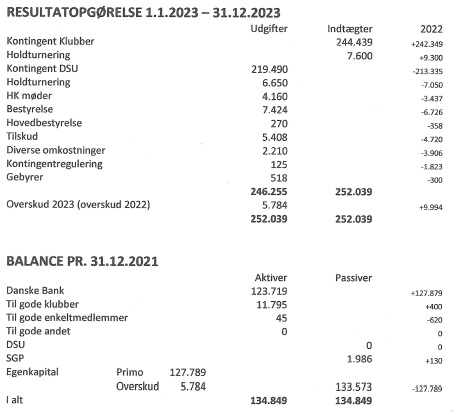 4. Budgetoplæg
5. Fastsættelse af kontingent
Bestyrelsen foreslår uændret kontingent

Det vil sige:

Henholdsvis 10 kr. / 12,50 kr. pr. kvartal
6. Holdturneringen
7. Pokalturneringen
Pokalturneringen 2023 er omtalt i beretningen.

Her skal blot tilføjes, at der den 29. februar er udsendt 2024-invitation til kvalifikationsstævne i Hovedkredsen. Det foregår lørdag den 6. april 2024 på Museum Sønderskov - http://sydjysk-hk.dk/2024/02/29/invitation-til-pokalturneringen-2024/
8. Ungdomsaktiviteter 1(3)
Ifølge DSU’s rating liste er der p.t 73 drenge og 2 piger tilmeldt Sydjysk Hovedkreds.Mange skakaktiviteter starter med skoleskak.Der spilles skoleskak på mange skoler. Mange skoler deltager desuden i Skolernes Skakdag fredag før vinterferien. Desuden arrangeres i en del kommuner skak på tværs af skolerne i form af kommunemesterskaber - arrangeret lokalt eller i samarbejde med Dansk Skoleskak – og med kvalifikation til DM i skoleskak som ét af resultaterne. Et andet er, at den lokale skakklub via sådanne breddeturneringer har mulighed for at spotte de børn, der via skoleskakken får lyst til mere skak.I 2023 var der i forlængelse Skolernes Skakdag 1325 deltagere fra 65 skoler til landsfinalen i Vejle. Fra sydjysk område fik Horsens Byskole en 2.-plads.
8. Ungdomsaktiviteter 2(3)
Det er en dårlig nyhed, at Vejlekredsens Skoleskakklub med Niels Jørgen Fries Nielsen som tovholder ikke har kunnet videreføres. 

Til gengæld har 2 skakskoler – organiseret af eksisterende skakklubber i det sønderjyske - lige dystet om kvalifikation til hold DM i skoleskak 2024. 

En turnering som mange ungdomsspillere deltager i for Sydjysk område er SGP som har sin eget skoleskakgruppe hvor 50 har deltaget i 2023/24 sæsonen. Dette er en fremgang fra 41 i 2022/23 sæsonen.Der er del flere børn/unge, der ikke deltager i skoleskakgruppen, da de har en rating der giver adgang til de normale klasser.
8. Ungdomsaktiviteter 3(3)
Det er vigtigt at de enkelte klubber planlægger aktiviteter, som kan fastholde de unge spillere, når de begynder at komme i klubberne.
Hvis man ikke selv har folk, der kan tage sig af dem, er det vigtigt, at man får henvist dem til de klubber i nærheden, der har det.
John Engstrøm
Ungdomskoordinator Sydjysk-Hk.
9. Andre aktiviteter for året 1 (5)
SGP
En populær turneringsrække i hovedkredsen.
7 turneringer (Fredericia, Haderslev, Løgumkloster, Kolding/Springeren, Vojens, Varde, Esbjerg).
Deltagerantal:
Mesterklassen: 23 deltagere, heraf 18 fra hovedkredsen.
1. klasse: 18 deltagere, heraf 16 fra hovedkredsen
2. klasse: 25 deltagere, heraf 22 fra hovedkredsen
3. klasse: 20 deltagere, heraf 15 fra hovedkredsen
4. klasse: 27 deltagere, heraf 23 fra hovedkredsen
Skoleskak: 52 deltagere 
I alt 165 deltagere og 338 turneringsdeltagelser!!
9. Andre aktiviteter for året 2 (5)
SGP

Mester
1. Kim Skaanning		2. Per Hansen			
3. Adesh Easvaralingam		
 
1. klasse
1. Sauran Bekmukhanov		
2. Jan Rosenberg		
3. Andreas Kinch
9. Andre aktiviteter for året 3 (5)
SGP

2. klasse
1. Tobias Iversen		2. Jesper Kallesen		
3. Mathias Granum		
 
3. klasse
1. Noah Kirkegaard Rasmussen	
2. Xavi Normann Topp		
3. Tommy Hansen
9. Andre aktiviteter for året 4 (5)
SGP
3. klasse
1. Noah Kirkegaard Rasmussen	2. Xavi Normann Topp		
3. Tommy Hansen		
 
4. klasse
Magnus Kortbæk		
Anders Grove			
Filip Palalic
9. Andre aktiviteter for året 5 (5)
SGP

Skoleskakklassen
1. Boris Minchev		
2. Lucas Granum		
3. Bertram Sletten
10. Indkomne forslag 1 (4)
Forslag 1 (Sydjysk Hovedkreds´ bestyrelse).
I stedet for den nuværende A-række med 8 hold á 6 spillere oprettes 2 A-rækker (grupper) med hver 6 hold á 6 spillere.
 
Under forudsætning af, at dette forslag opnår tilslutning, foreslår bestyrelsen, at generalforsamlingen tager stilling til, hvilken af følgende muligheder der skal gælde:
 
Den ene A-række-gruppe spiller søndagskampe, den anden A-række spiller på hverdagsaftner. Nugældende reglements mulighed for søndagskamp eller afvikling på neutral grund ved afstand over 70 km. fastholdes. Gruppeinddeling sker med størst muligt hensyn til ønske om spilledag hos de hold, der tilmelder sig. 
Begge A-række-grupper spiller på søndage (geografisk inddeling af de 2 grupper) 
Begge A-række- grupper spiller på hverdagsaftner med mulighed for søndagskamp eller afvikling på neutral grund ved afstand over 70 km. (geografisk inddeling af de 2 grupper)
10. Indkomne forslag 2 (4)
Forslag 2 (Sydjysk Hovedkreds´ bestyrelse)
C-rækken udgår som konsekvens af, at den ikke har været brugt i adskillige år.
 
 
Forslag 3 (Jørgen Nielsen, Ribe)
Alle resultater i hovedkredsens holdturnering SKAL indberettes på kampdagen/aftenen. Undladelse skal medføre fradrag af points.
Nugældende formulering (§7, afsnittet om Resultatkort og indberetning): Kampen indberettes til http://holdskak.skak.dk hurtigst muligt og senest dagen efter kampens afslutning.
10. Indkomne forslag 3 (4)
Forslag 4 (Sydjysk Hovedkreds´ bestyrelse)
Der vedhæftes et forslag til revideret Holdkampreglement for Sydjysk Hovedkreds, hvor der er foretaget redaktionelle justeringer, og hvor rettelser affødt af forslag 1 og 2 er indarbejdet. De foreslåede ændringer er anført med gul farve. Reglementets endelige udformning afhænger af de beslutninger, der træffes af generalforsamlingen.
Desuden skal en anden konsekvens af Divisionsreformen indarbejdes:Fra hovedkredsene rykker vinderne op, idet dog 1. hovedkreds har 2 oprykkere, og idet hovedkredsene 3., Sydjysk, 7. og 9. samlet afgiver en oprykningsplads. Dette sker ved, at efter turneringen 2024/25 spiller vinderne af 7. hovedkreds og 9. hovedkreds om en oprykningsplads, og efter turneringen 2025/26 spiller vinderne af 3. og Sydjysk hovedkreds om en oprykningsplads med tilsvarende skift hvert følgende år.
10. Indkomne forslag 4 (4)
Forslag 5 (Sydjysk Hovedkreds´ bestyrelse)
Holdturneringslederen bemyndiges til at rette Holdturneringsreglementet i henhold til de på generalforsamlingen trufne beslutninger.
 
 
Forslag 6 
Har ikke noget med holdturneringen at gøre. Forslaget er affødt af vedtægternes bestemmelse (§5): På generalforsamlingen fastsættes tid og sted for næste års ordinære generalforsamling.
Næste års ordinære generalforsamling foreslås afholdt lørdag den 15. marts 2025 i Vejen.
11. Valg.
Hovedkredsens bestyrelse vælges for 1 år ad gangen. Der vælges formand, kasserer og 3 bestyrelsesmedlemmer. Desuden vælges hvert år en bestyrelsessuppleant, 2 revisorer og en revisorsuppleant.

Nuværende bestyrelsesmedlemmer:
Formand: Karl Posselt (Vojens)    - genopstiller ikkeKasserer: Claus Marcussen (Fredericia)Øvrige bestyrelsesmedlemmer: Lars Wisler Frandsen (Nr. Snede)Søren Krabbenhøft (Springeren Kolding)
John Engstrøm (Nr. Snede)

Bestyrelsessuppleant: Hansjørgen Clausen (Gråsten)

Revisorer: Bjarne Rasmussen (Varde) og Gert Jöhnk (Haderslev)
Revisorsuppleant: Niels Skovvart (Alssund)
12. Eventuelt 1 (3)
(Under dette punkt kan alt diskuteres, men intet besluttes).
12. Eventuelt 2 (3)
Sydjysk Hovedkreds indstiller med følgende motivering Hans Nørgaard Paulsen til Dansk Skak Unions hæderstegn 2024:

Hans er ikke en mand med de store armbevægelser, men på sin egen stille facon er han en uvurderlig arbejdskraft i Springeren Kolding. Ud over at sidde i bestyrelsen, har han i en årrække sørget for, at alt er klart til de ugentlige klubaftener. Brætter, brikker, ure og rundekort står snorlige og klar kl. 19. Kaffe, brød osv. sørger han også for.
Hans er en solid skakspiller, der næsten aldrig har afbud til holdkampe, og han er i reglen holdleder for det hold han er tilknyttet. Herudover er Hans en dygtig dommer og en meget vigtig del af klubbens team i forbindelse med den årlige weekendturnering SonFlow Cup / Kolding Bymesterskab. Hans er prototypen på en loyal klubmand, og han har i den grad fortjent en anerkendelse for sit “usynlige” men store arbejde for skakken.
12. Eventuelt 3 (3)
Sydjysk Hovedkreds indstiller med følgende motivering Haderslev Skakklub til Dansk Skak Unions Initiativpræmie 2024:
Haderslev Skakklub har i en periode været et ikke helt atypisk eksempel på en dansk skakklub med stigende gennemsnitsalder og faldende aktivitetsniveau blandt medlemmerne. I stedet for at lade stå til er klubben nu i gang med at gennemføre en systematisk oprustning af ungdomsarbejdet. Med udgangspunkt i de tilbagevendende kommunemesterskaber i skoleskak tilbydes de elever, der har lyst til mere end skoleskak, eftermiddagsundervisning på flere niveauer af kompetente, voksne frivillige instruktører med henblik på integration i skakklubben. På kort tid er det lykkedes at skabe succeshistorier – både hvad angår motivation og fremskridt i spillestyrke, klubudvikling samt turneringsdeltagelse. På den måde kan Haderslevs initiativ blive model for andre klubber i hovedkredsen.